AMGEN BIOTECH EXPERIENCE
CHAPTER 2A HOW DO YOU BEGIN TO CLONE A GENE?
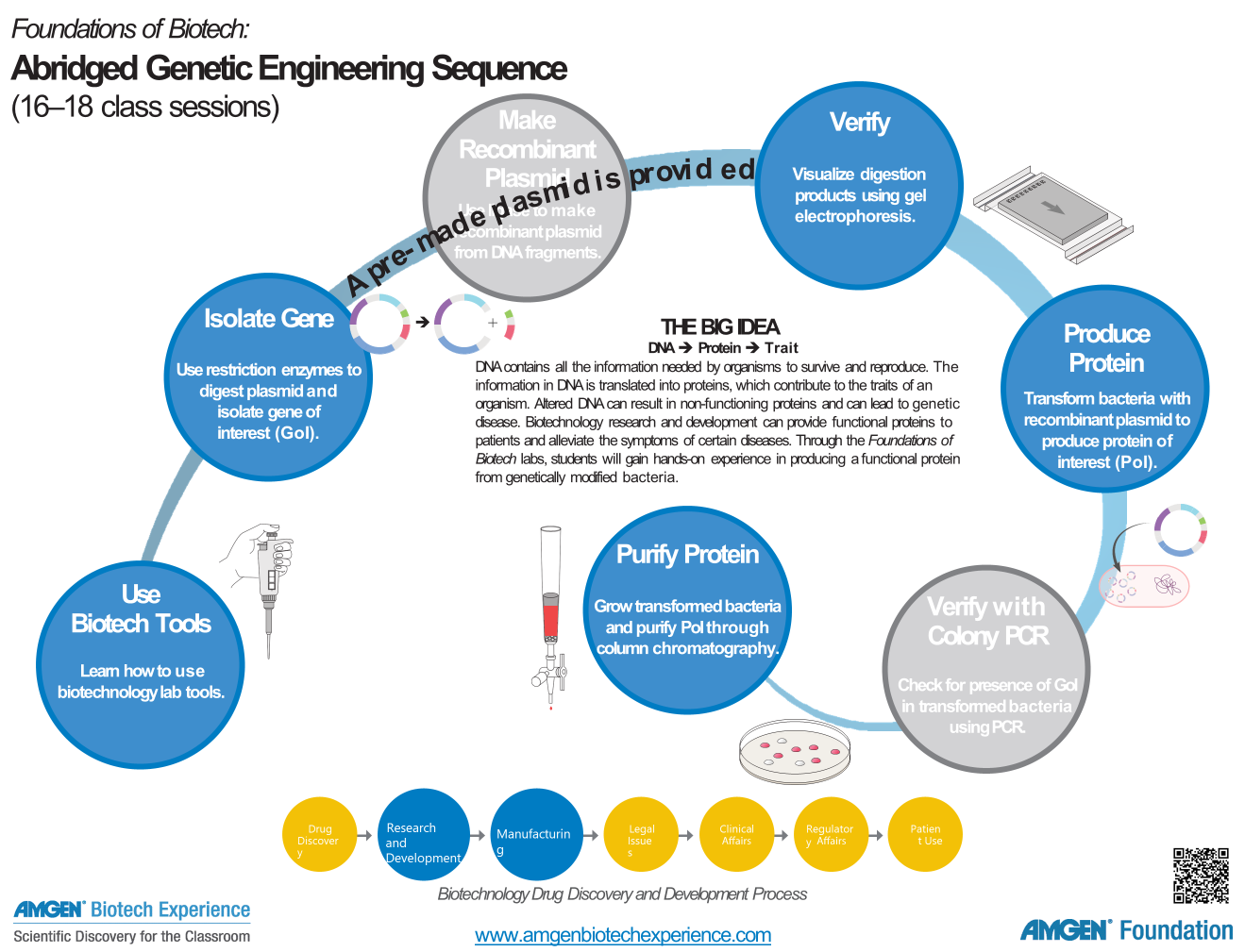 We are here
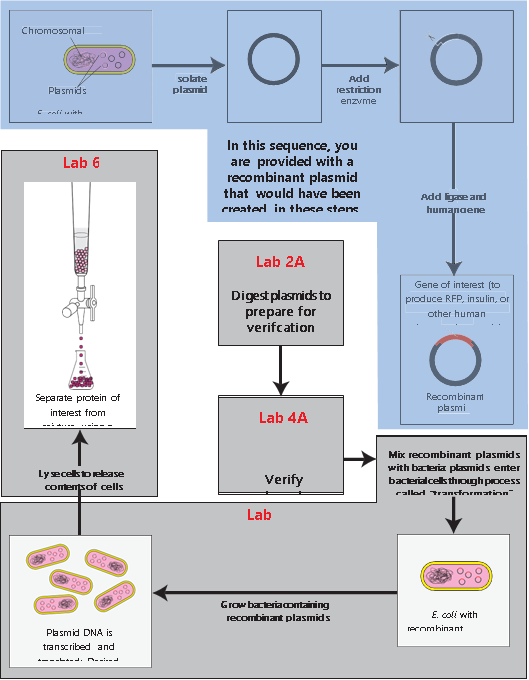 5
CHAPTER 2A: OVERVIEW
During chapter 2a, students will use learn how to manipulate plasmids using restriction enzymes. 
These two key tools in biotechnology: plasmids and restriction enzymes are used to isolate the gene of interest.
CHAPTER 2A: LEARNING GOALS
Describe the characteristics of plasmids
Explain how plasmids are used in cloning a gene
Describe the function of restriction enzymes
Explain how to use a restriction enzyme to manipulate a recombinant plasmid
CHAPTER 2A: KEY IDEAS
Genetic engineering or gene cloning is made possible by employing two key scientific discoveries: plasmids and restriction enzymes. 
Plasmids are small circular pieces of DNA that can replicate within bacterial cells; restriction enzymes cut DNA at specific locations and can thus be used as molecular scissors.
CHAPTER 2A: OBJECTIVES
To ensure that the recombinant plasmid, pARA-R, you have been given is the correct one for making the red fluorescent protein in bacteria
Use restriction enzymes to cut the plasmid to generate fragments that are characteristic of the pARA-R plasmid
CHAPTER 2A: CONNECTIONS TO INDUSTRY
In industry these techniques would be used to modify a prokaryotic genome to insert a gene for a therapeutic protein such as insulin. Instead of isolating the eukaryotic gene for insulin, students will work with the gene for a red fluorescent protein.
Plasmids have a crucial role in biotechnology as vectors for eukaryotic genes to enter prokaryotic cells.
2019/2015 TEACHER GUIDE
2019 page 65


2015
Tab C: abridged sequence
Starts on page C-1
PROPOSED SEQUENCE OF ACTIVITIES PG 68 2019 GUIDE
Session 1 – 45 minutes
Review chapter goals
Answer the What do you already know questions
Have students read Beginning to clone a gene and answer the CONSIDER questions
Lead a discussion on student answers
Session 2 – 45 minutes optional
Internet searches on a pharmaceutical made using a recombinant process
Session 3 – 45 minutes optional
Students complete Clone that gene exercise
Answer the Stop and Think questions
Session 4 – 45 minutes
Students complete Laboratory 2a
Answer all of the corresponding questions
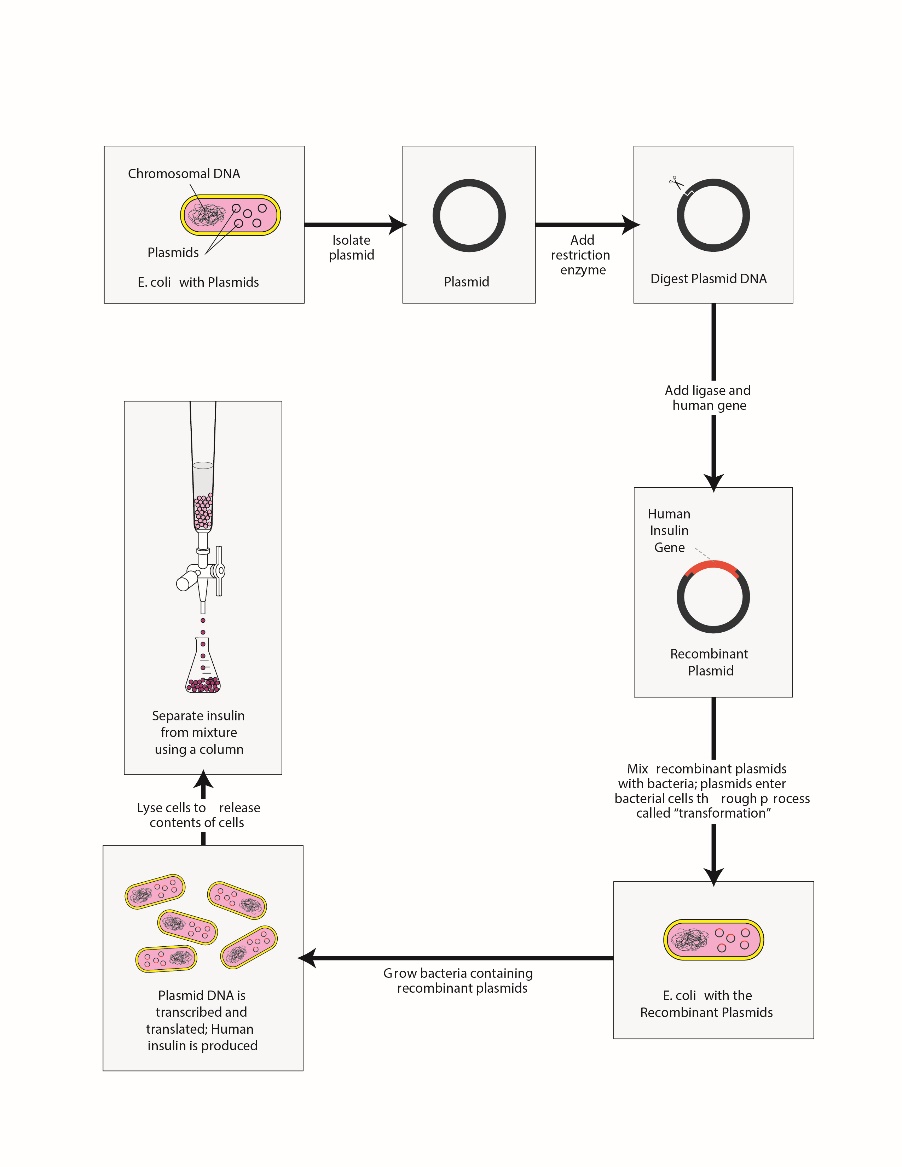 Optional: Review with students where laboratory 2A fits into the ABE storyline of creating insulin.
BACTERIAL DNA
Bacteria CAN have 2 forms of DNA:
Chromosome
Single loop of DNA
Condensed and segregated into a region called nucleoid
Contains all information necessary for life
Plasmid 
Small loop of DNA
Nonessential
Extrachromosomal – “outside” the chromosome
Vectors 
Replicate autonomously
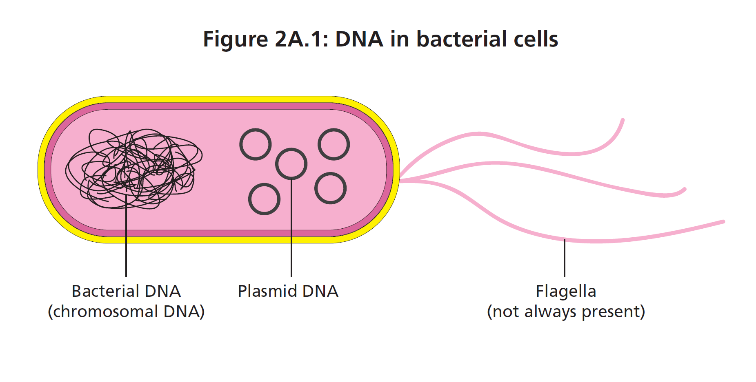 QUESTION: Why is circular better?!?!
PLASMID FEATURES
Plasmids features include origin, promoter and restriction sites.
Antibiotic resistance genes are key components to plasmids as they allow students to select for those bacteria that have the plasmid versus those which do not in laboratory 5a.
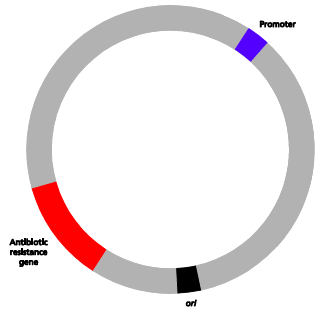 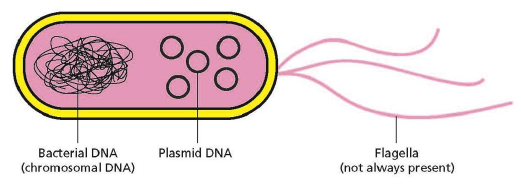 Remind students that plasmid being used contains gene for rfp which represent insulin in this laboratory sequence.
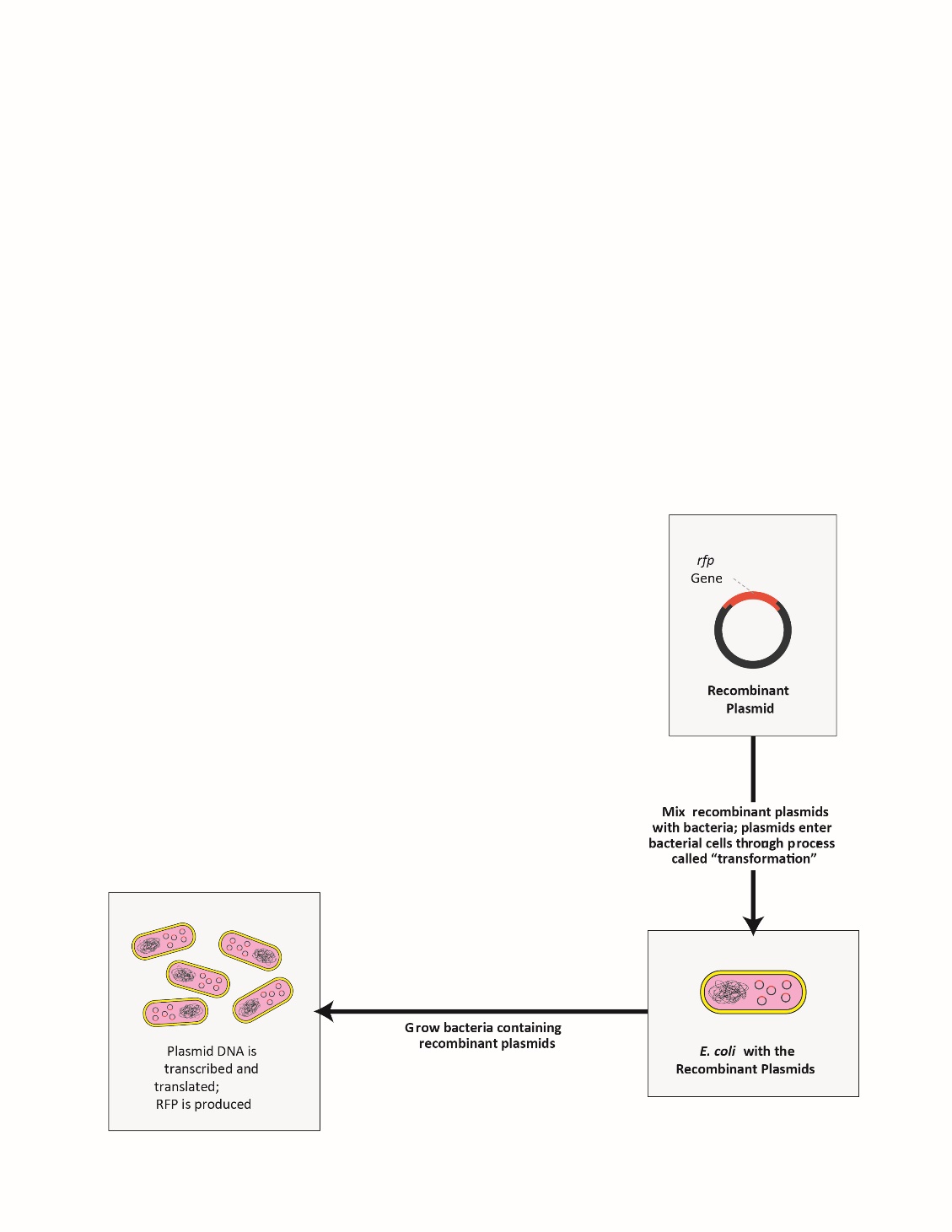 Lab 2A: digesting pARA-R plasmid to check that it has the rfp gene
RESTRICTION ENZYMES “CUT & PASTE” DNA
Restriction enzymes…
are used by bacteria to destroy phage DNA in nature.
can recognize and bind to specific nucleotide sequences (e.g., cut the phosphodiester backbone of DNA).
can make off-center cuts to produce single-stranded ends of DNA (sticky ends).
allow DNA from various sources to be cut so they have complementary sticky ends which will pair up to create recombinant DNA.
WHERE DO WE GET RESTRICTION ENZYMES?
Bacteria produce restriction enzymes as a defense against bacteriophages
BamHI: Bacillus amyloliquefaciens
HindIII: Haemophilus influenza
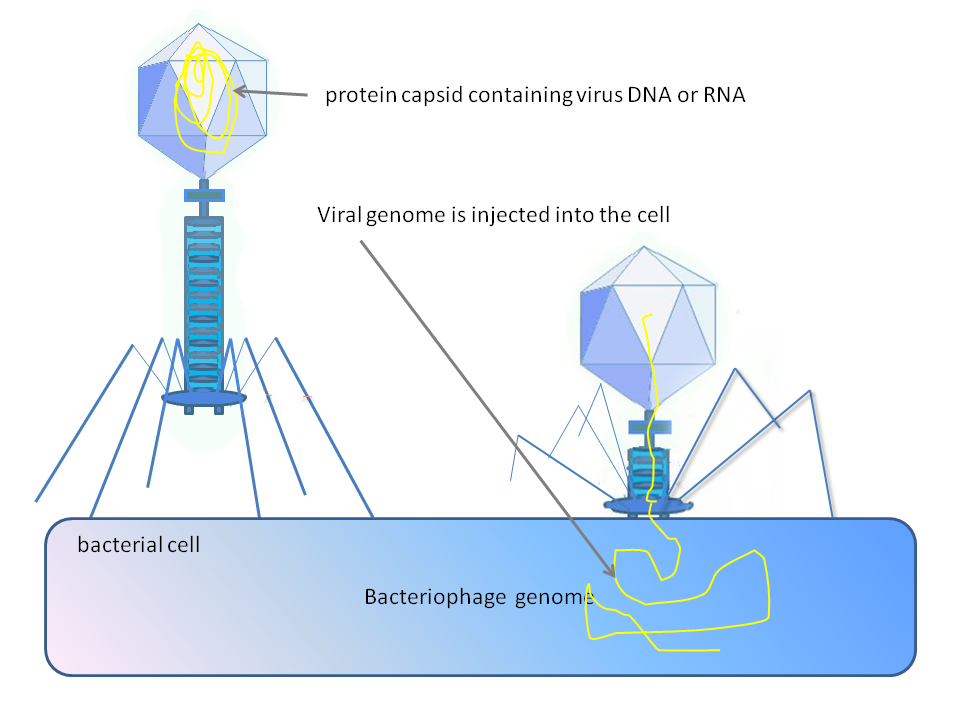 [Speaker Notes: Names represent genus/species (Bam), strain (H), and what order the enzyme was discovered in in that strain (1 = first). So BamHI is from Bacillus amyloliquefaciens strain H, first one discovered.]
WHAT DOES A RESTRICTION ENZYME DO?
Cuts DNA at a specific reaction site (sequence)
Examples:
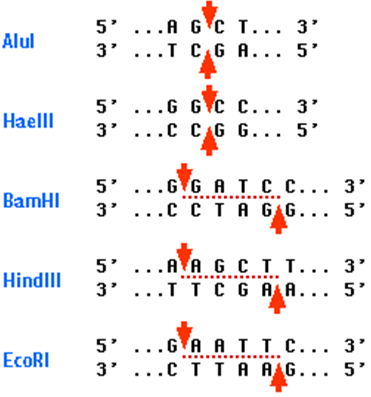 Blunt Ends
“Sticky” Ends
[Speaker Notes: There are two types of restriction enzymes: ones that make blunt ends (Alu & Hae, used by the bacterial immune system for bacteria to cut viral or bacteriophage DNA to prevent infections, good for DNA fingerprinting) and ones that make sticky ends (good for genetic engineering because you can glue them back together in specific orientations]
HOW DO RESTRICTION ENZYMES CUT?
Cuts DNA at palindromes: the complementary DNA is a palindrome to the original DNA strand





Palindrome examples: 
A nut for a jar of tuna
Radar
Kayak
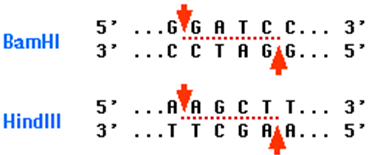 [Speaker Notes: Complementary strand is the same forward as the original strand backward. Simple examples “race car” and “noon”.]
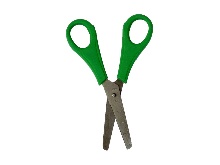 WHY ARE STICKY ENDS IMPORTANT?
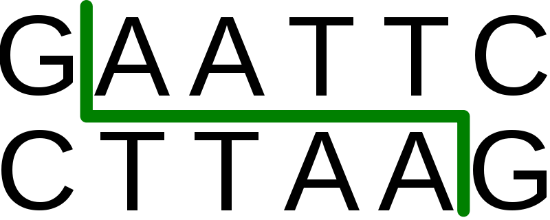 Sticky ends form hydrogen bonds
Hydrogen bonds form easily
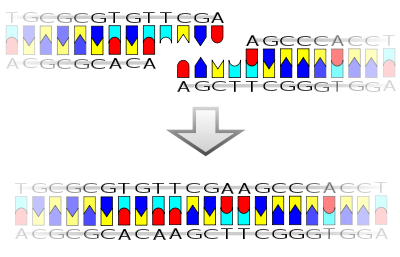 WHY USE RESTRICTION ENZYMES IN BIOTECHNOLOGY?
Scientists can build plasmids that contain specific restriction enzyme sites.
They can also cut out and recombine genes to allow for cloning and gene expression.
They can choose sticky or blunt ends depending on what they are doing (making plasmids vs DNA for forensics).
CLONE THAT GENE
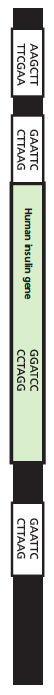 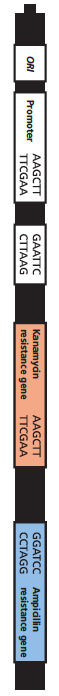 Activity:
Identify “parts” of the plasmid and the human DNA
Cut the plasmid and the human DNA with the appropriate restriction enzyme 
Insert the insulin gene into the plasmid DNA
RESTRICTION ENZYME CUTS
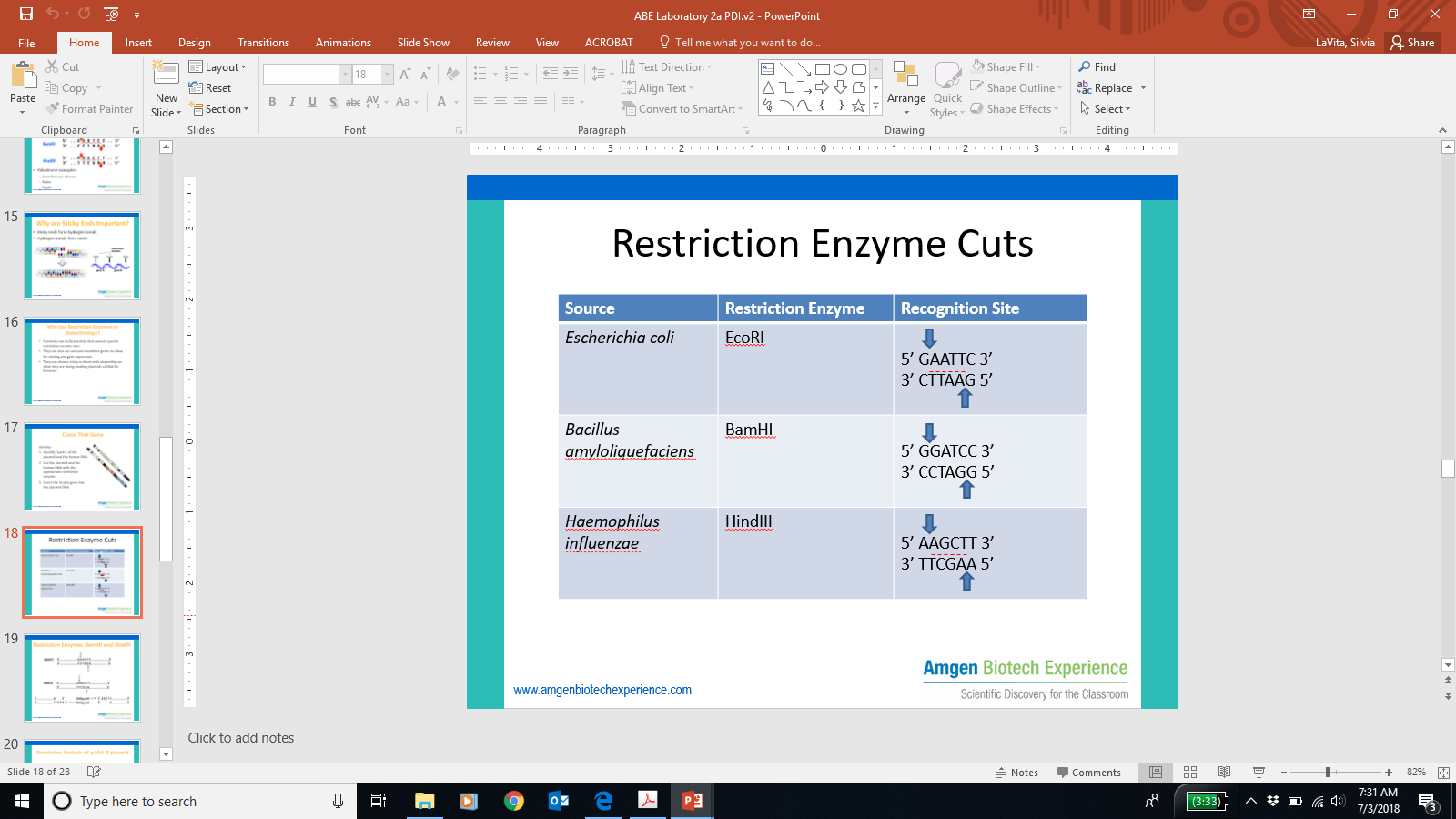 RESTRICTION ENZYMES BamHI AND HindIII
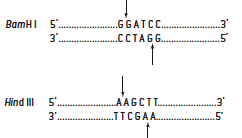 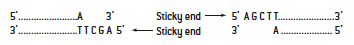 RESTRICTION ANALYSIS OF pARA-R PLASMID
Important features
Digest (cut) with BamHI and HindIII
What sizes of DNA fragments do we expect?
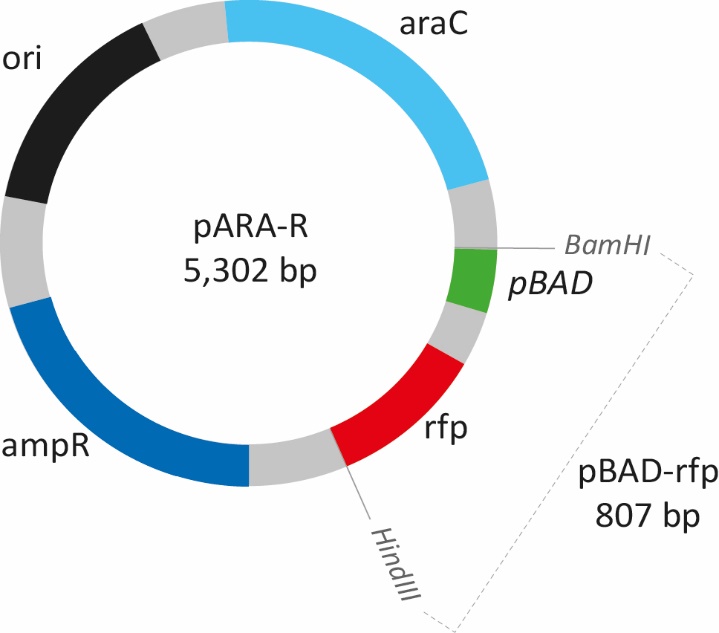 [Speaker Notes: Plasmid is a double-helix of DNA. Ori region = beginning of DNA replication; ampR = protects bacteria from ampicillin plate (a selective media to identify transformed cells) by producing beta lactamase and breaking down the ampicillin; araC = on/off switch in the presence of arabinose, similar to the lac operon; pBAD = promoter to allow RNA polymerase to dock; rfp = gene for protein of interest (in our case, red fluorescent protein)]
pARA-R PLASMID DIGESTED WITH BamHI AND HindIII
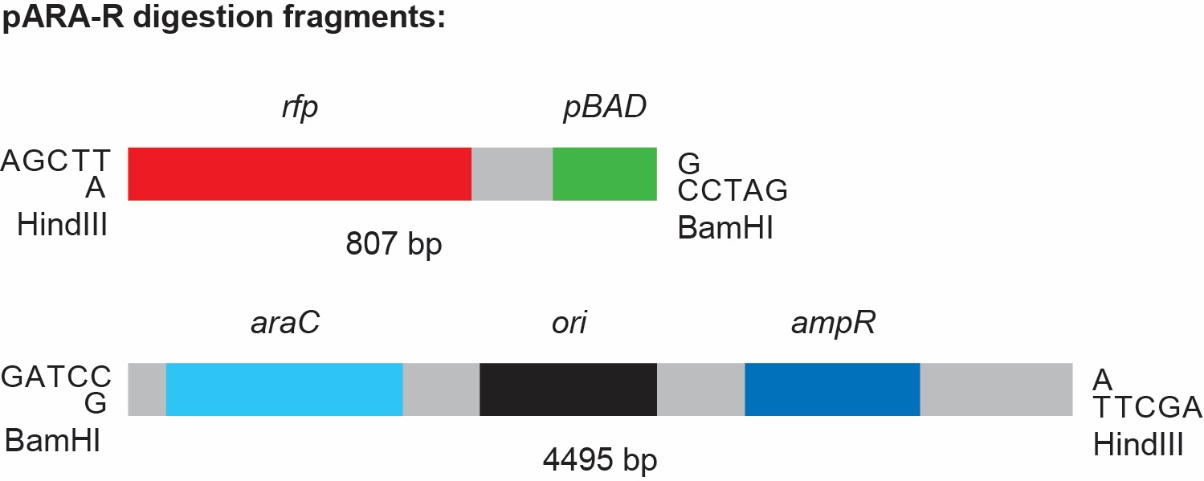 Laboratory 2A: digest DNA
Laboratory 4A: check size of two resulting fragments using gel electrophoresis
RESTRICTION DIGEST OF pARA-R
Recombinant plasmid of interest
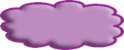 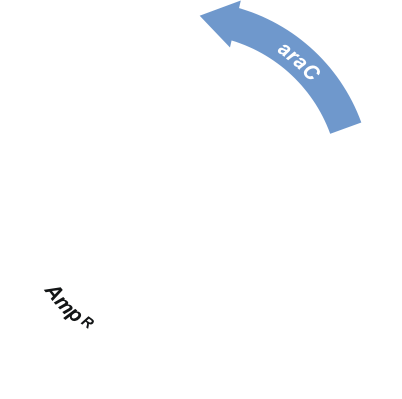 pARA-R
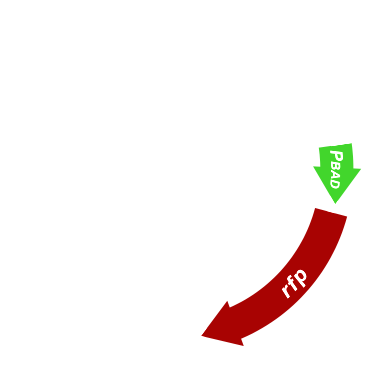 5,302 bp
PBAD-rfp
807 bp
BamH I
BamH I
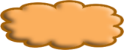 Hind III
Hind III
[Speaker Notes: Restriction enzyme sites: 2 enzymes = 2 restriction sites (with GFP labs they only cut with EcoR1, so they cut at the same site)]
RESTRICTION DIGEST OF pARA-R
Restriction fragments after digest with HindIII and BamHI
BamH I
Hind III
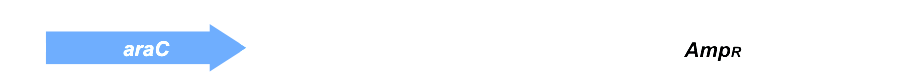 4,496 bp
Hind III
BamH I
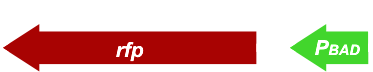 806 bp
BamH I
sticky end
Hind III
sticky end
Hind III
sticky end
BamH I
sticky end
LIGATION OF RFP GENE
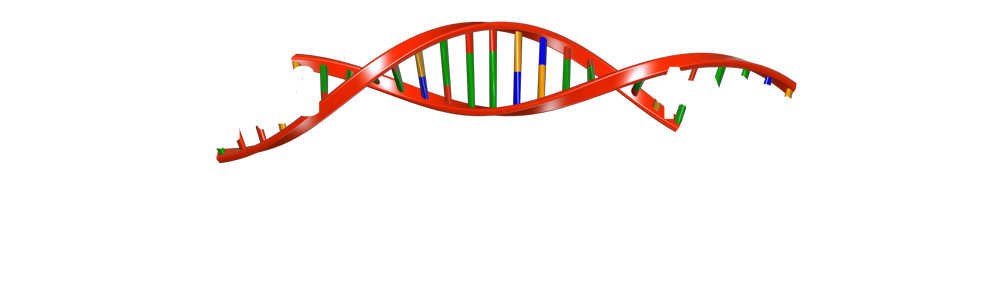 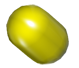 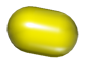 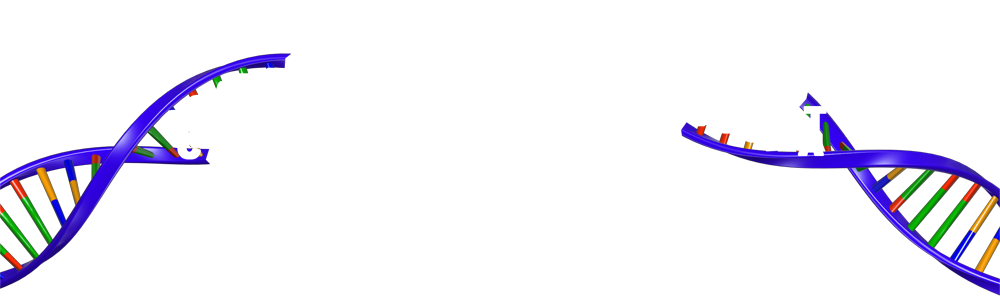 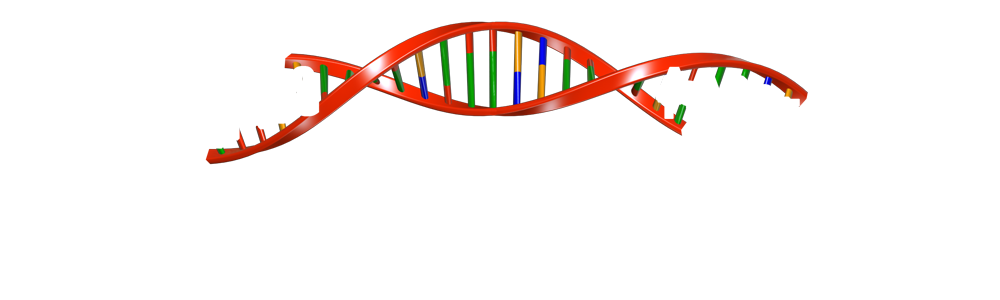 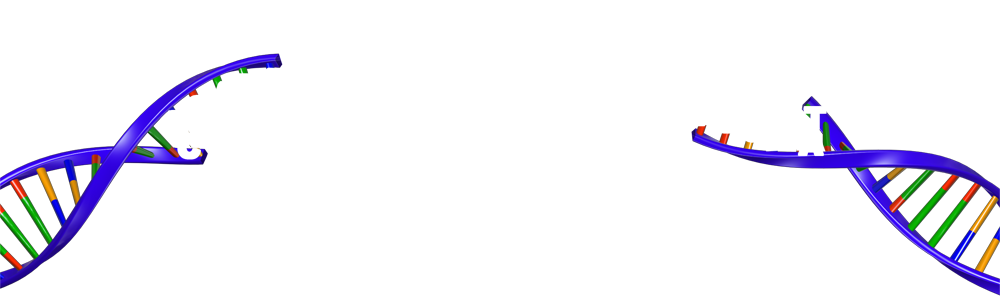 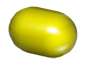 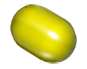 Why use two restriction enzymes?
So that the insert can only go in one direction.
CHAPTER 2A TIPS AND VIDEOS
Reagents should be stored in a freezer until you are ready to prepare them for students. Allow to defrost for 15 minutes before using. 
The reagents can be aliquoted up to several days before the lab, then stored in the freezer.
Equilibrate water bath to 37˚C the day before.
Vortex and spin enzyme mix and 2.5x RB before aliquoting
Lab 2/2A Flow and Safety Considerations
Lab 2A
MATERIALS - STUDENTS
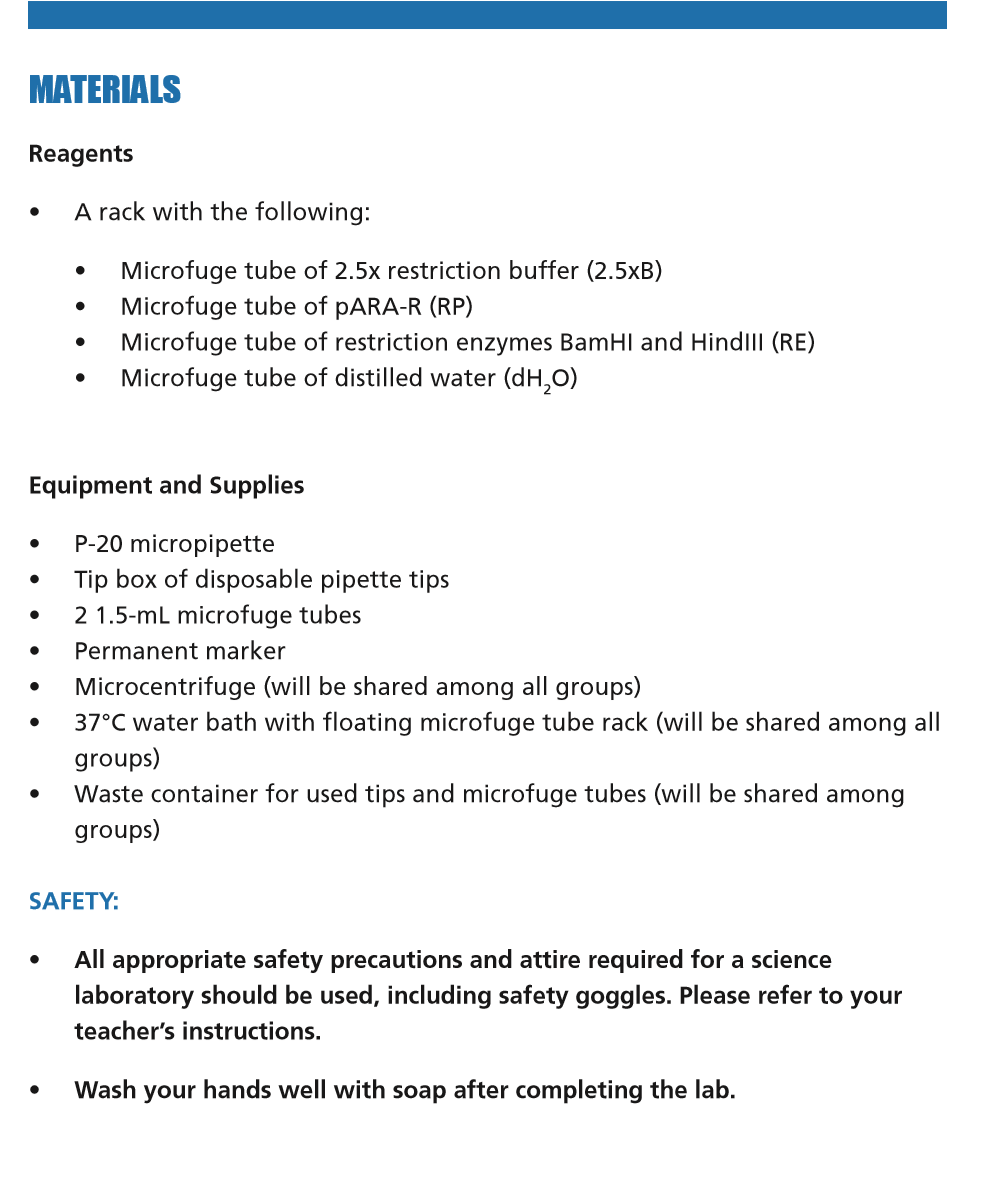 METHODS - STUDENTS
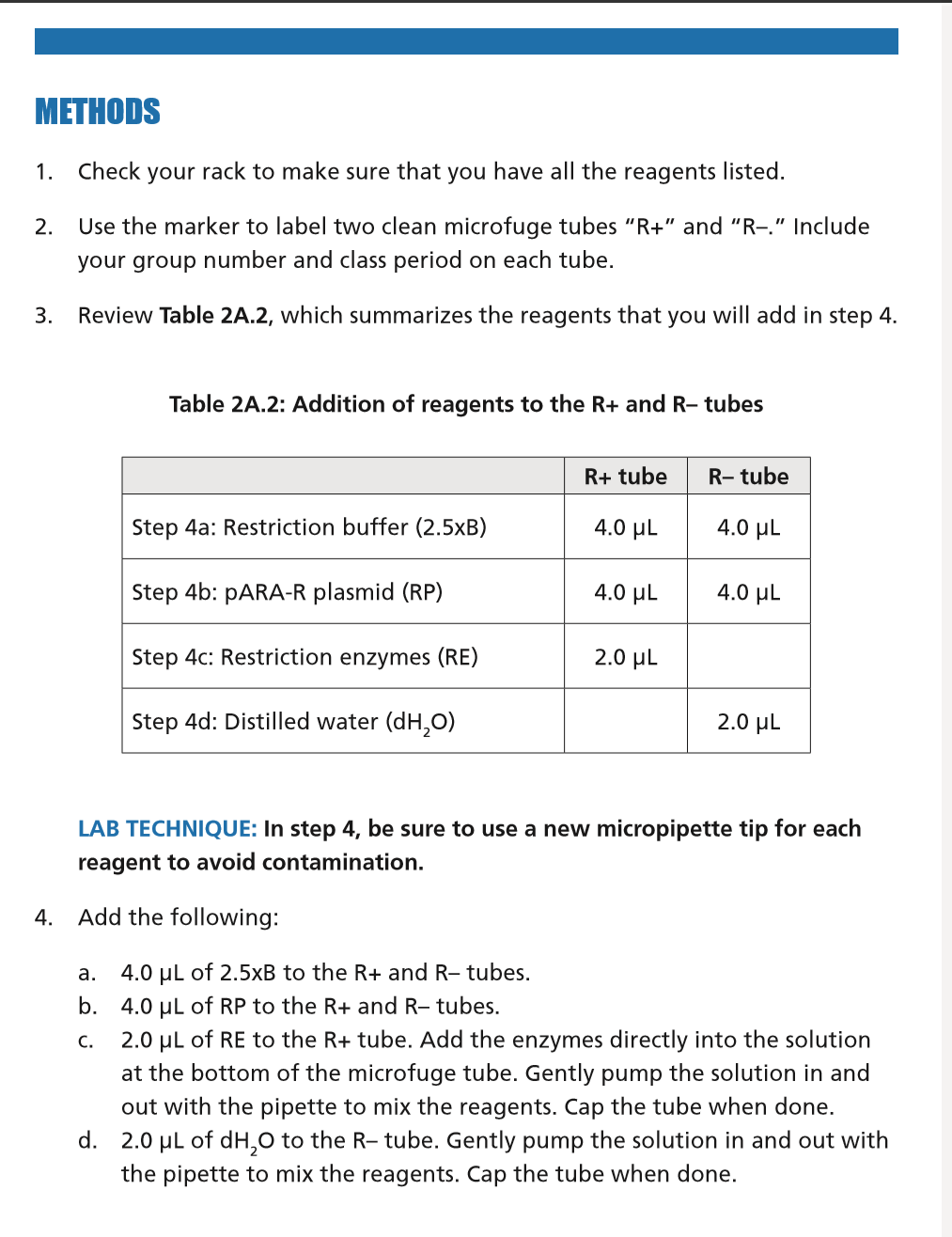 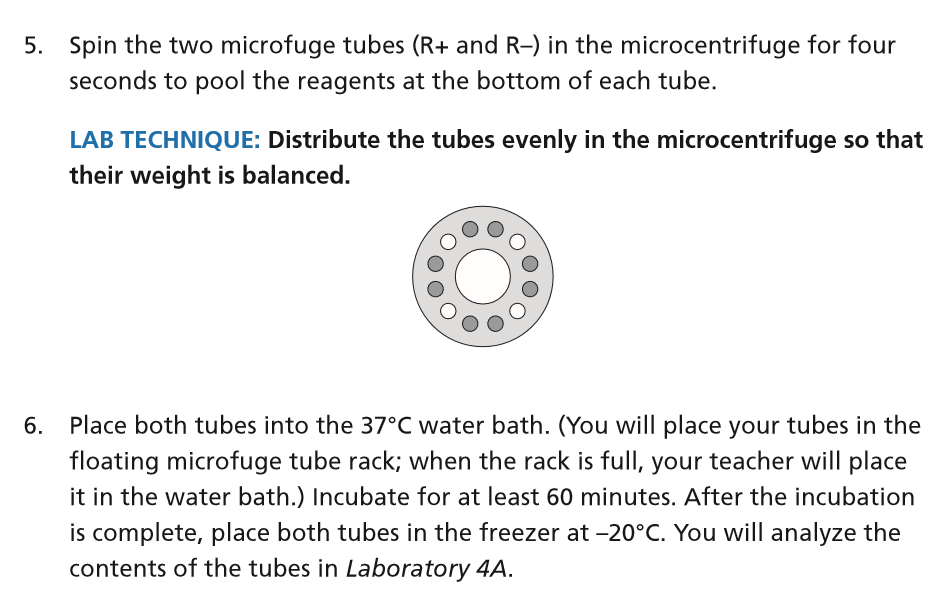 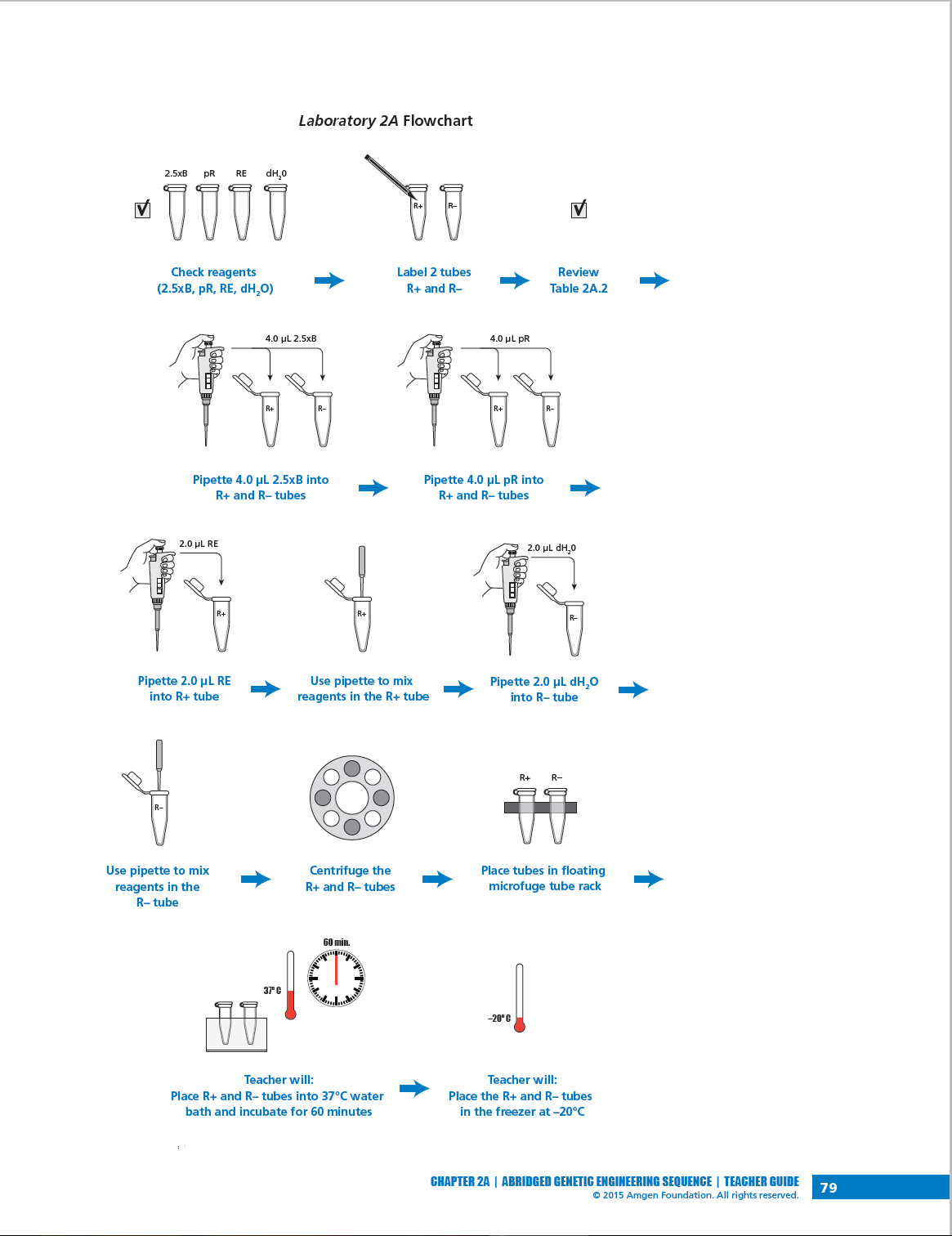 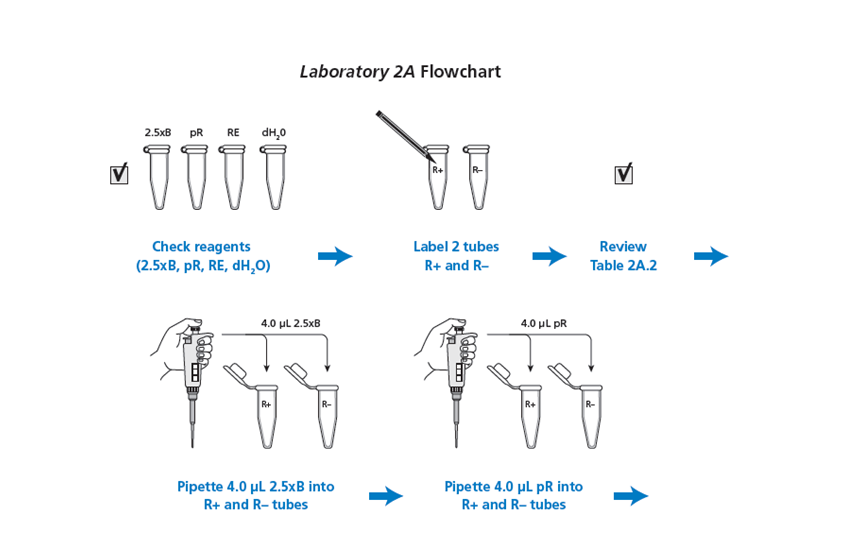 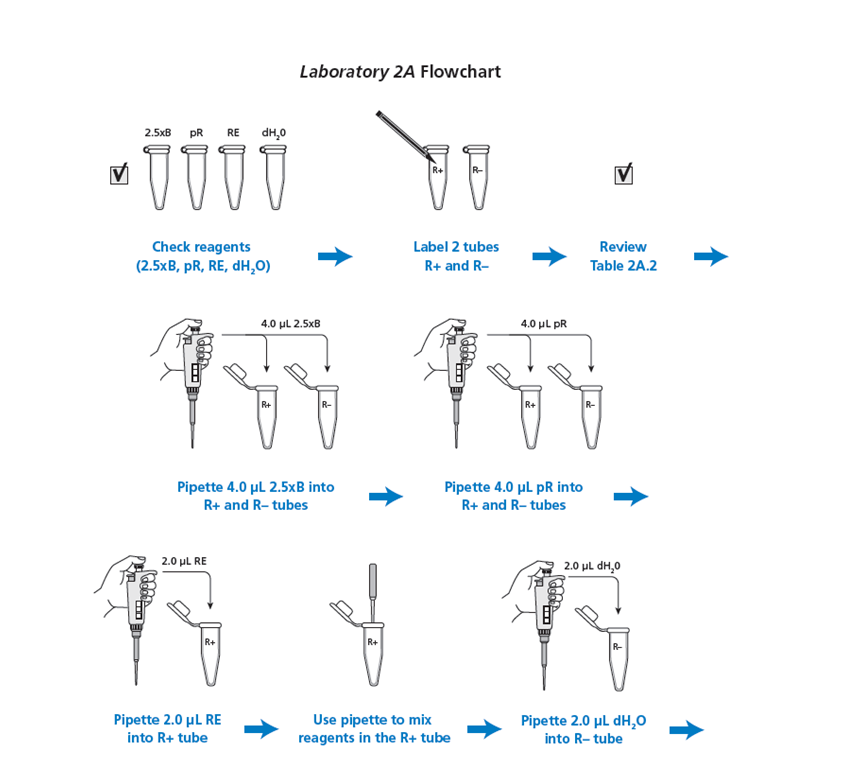 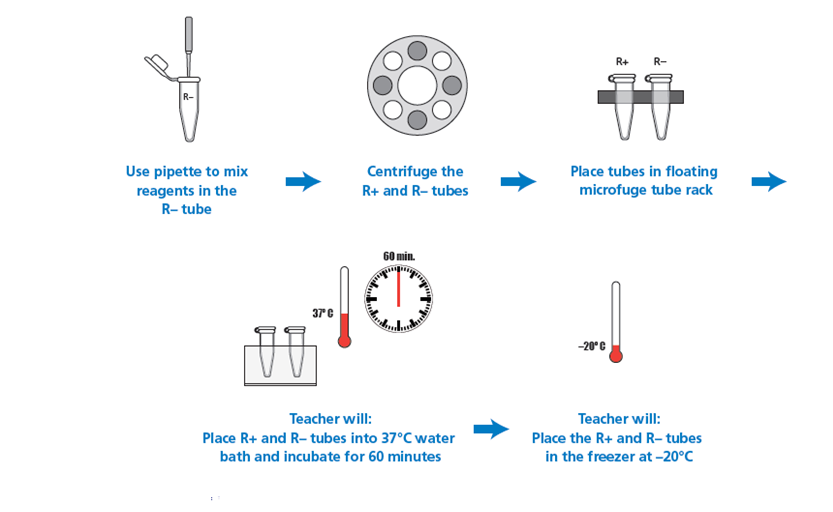 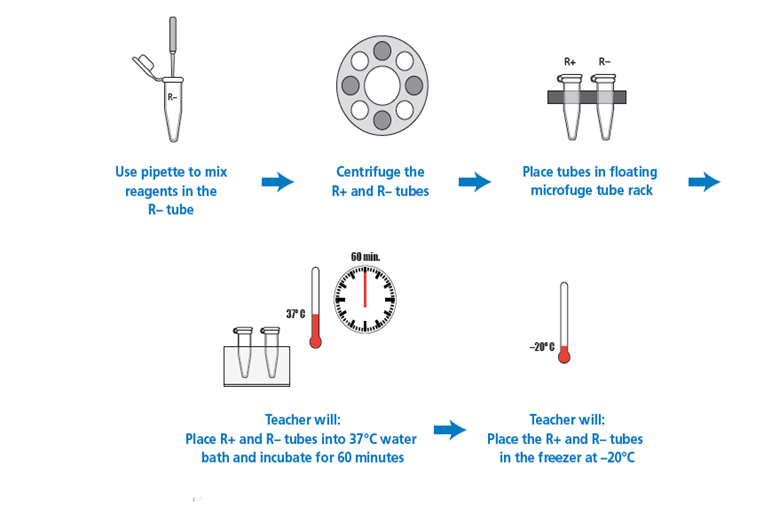 WHAT SHOULD THEY GET?
Nothing visible!!
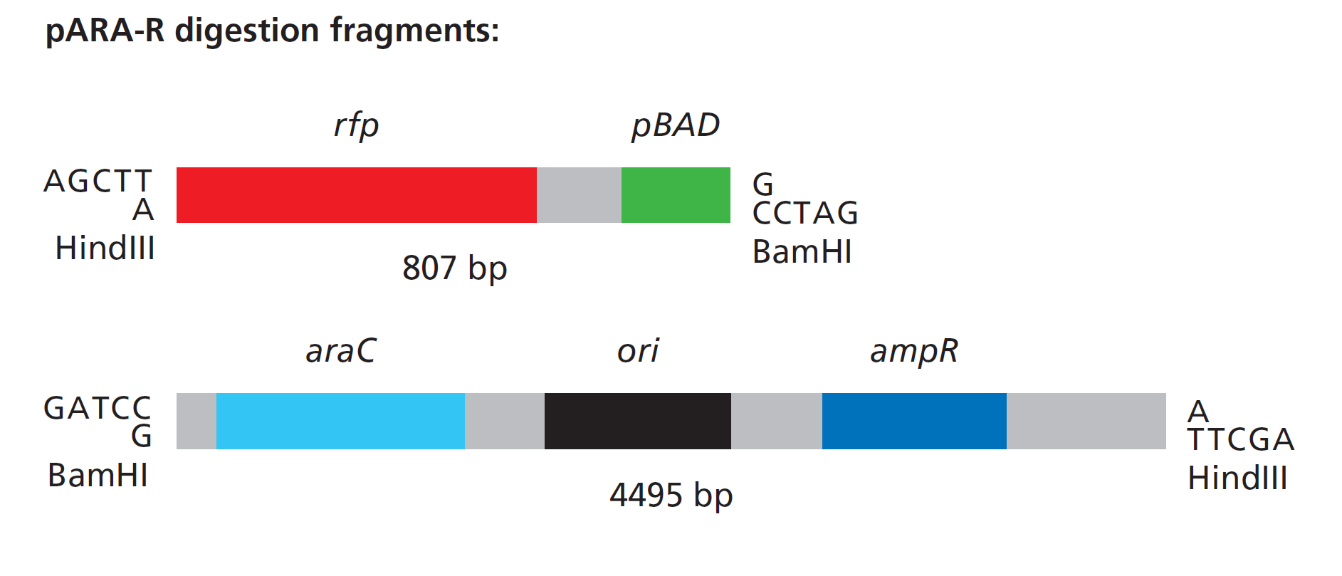 Either go directly to Lab 4a or freeze until ready to complete